Writing Week 1
1
Writing
2
Writing: Integrated Task
3
Writing for an Academic Discussion
4
Writing Scoring Criteria
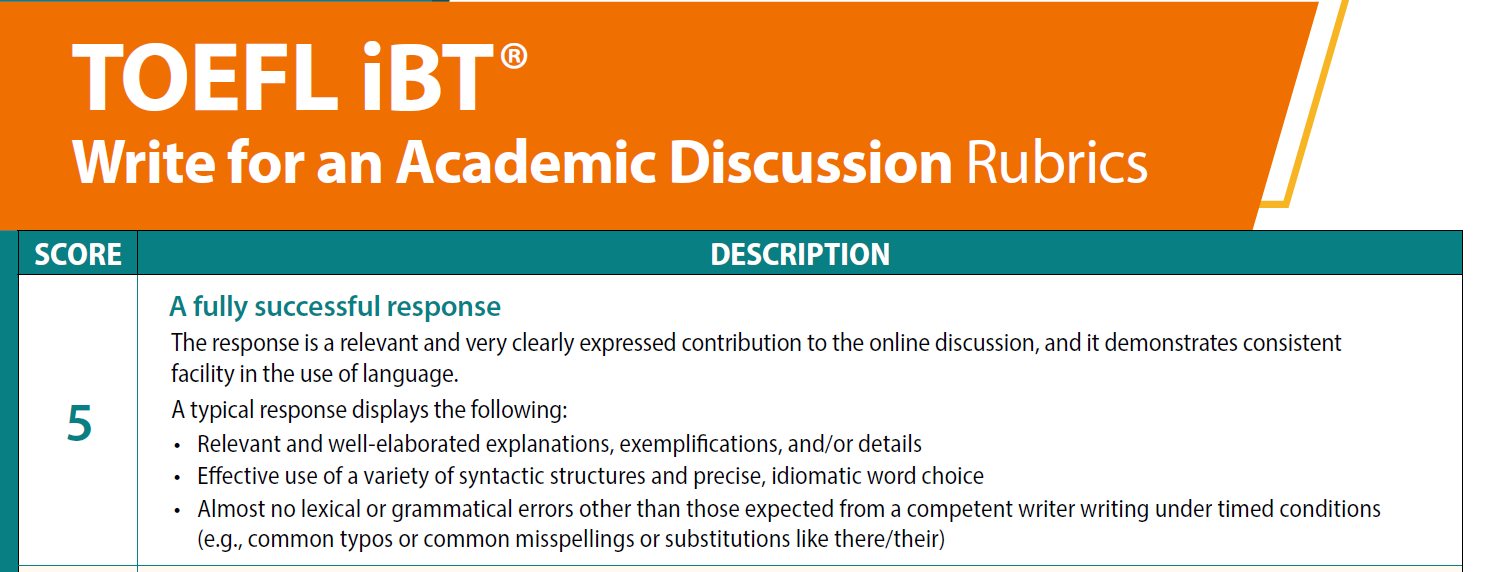 5
Writing for an Academic Discussion
6
How to Improve Your TOEFL Writing Skill
1. Read sample topics
2. Read samples by TOP SCORERS
3. Develop your own framework and writing strategy. Learn. Do not memorize.
7
How to Improve Your TOEFL Writing Skill
8
A good paragraph
9
Sample Topic
Do you agree or disagree with the statement? People will spend less time cooking and preparing food in twenty years.
10
Topic Sentences: make sure your TS clearly addresses the question.
Agree:
TS 1: First, people’s lives get more complicated day by day, leaving them less time to allocate to cooking.  
TS 2: Second, as technology develops, there will be more cooking appliances which will facilitate cooking and shorten the time people spend on preparing food.
11